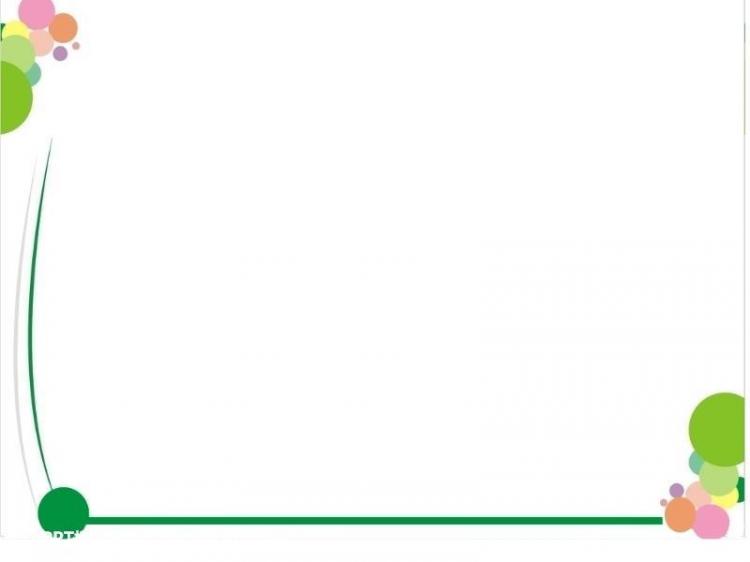 Chủ đề: Nghề nghiệp
Lĩnh vực: Phát triển ngôn ngữ
Hoạt động: LQ  Văn học
Đề tài: Thơ “Các cô thợ”
Lớp: Mầm
Ngày: 6/12/2024
GV: H Oen Niê
Năm học: 2024-2025
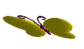 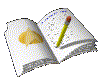 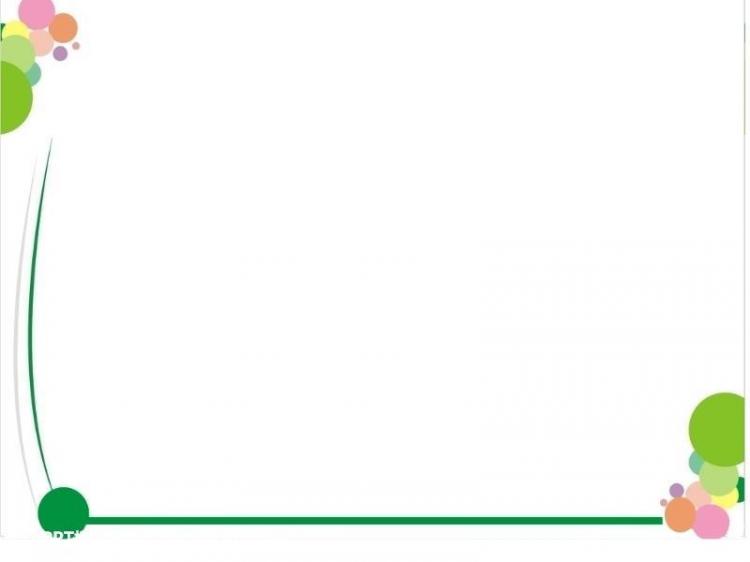 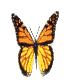 *Hoạt động 1: 
Ổn định tổ chức gây hứng thú
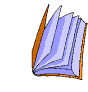 Các cô thợ
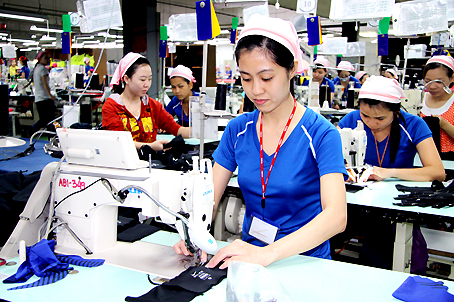 Cô thợ may
Cô thợ dệt
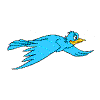 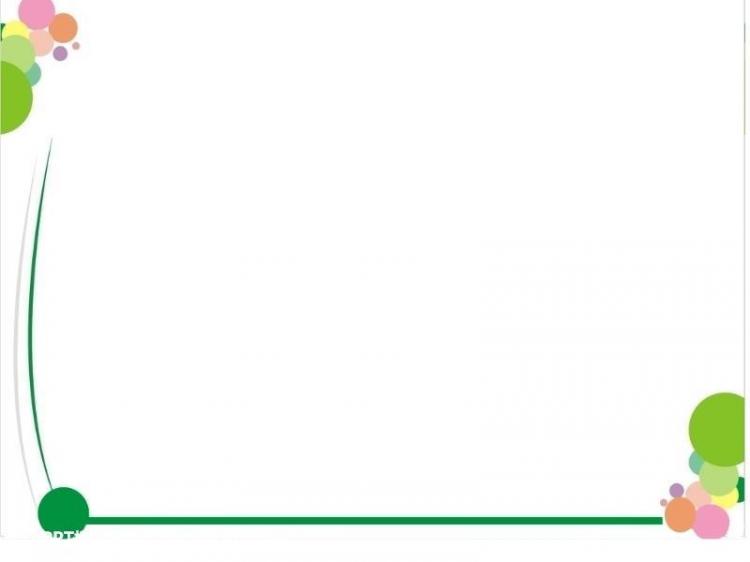 *Hoạt động 2: 
Dạy trẻ đọc thơ
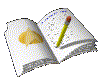 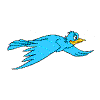 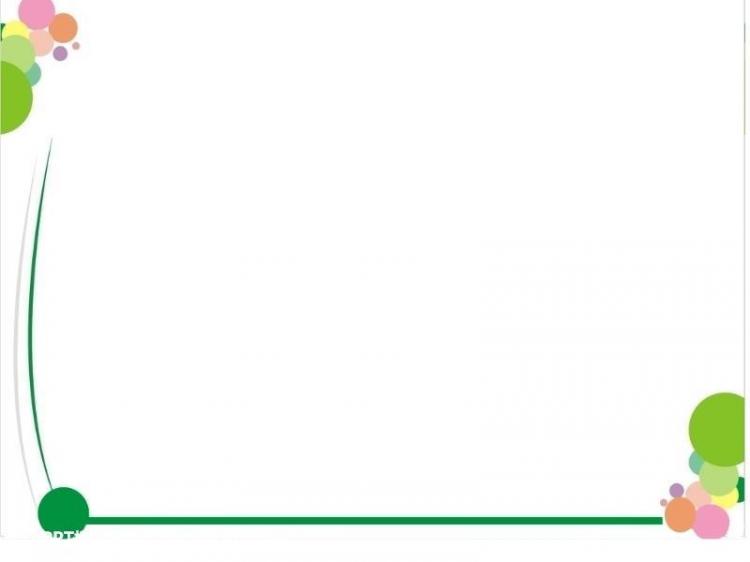 Bài thơ:  Các cô thợ
                                   (Tác giả: Thi Ngọc)
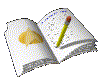 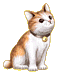 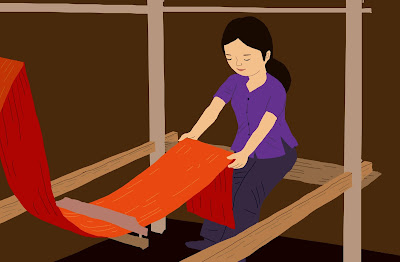 Cô thợ dệtDệt vải hoa
Cô thợ dệt
Cô thợ mayMay thành áo
Cô thợ may
Mẹ cháu bảoPhải biết ơnPhải biết thươngCác cô thợ
Các cô thợ
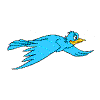 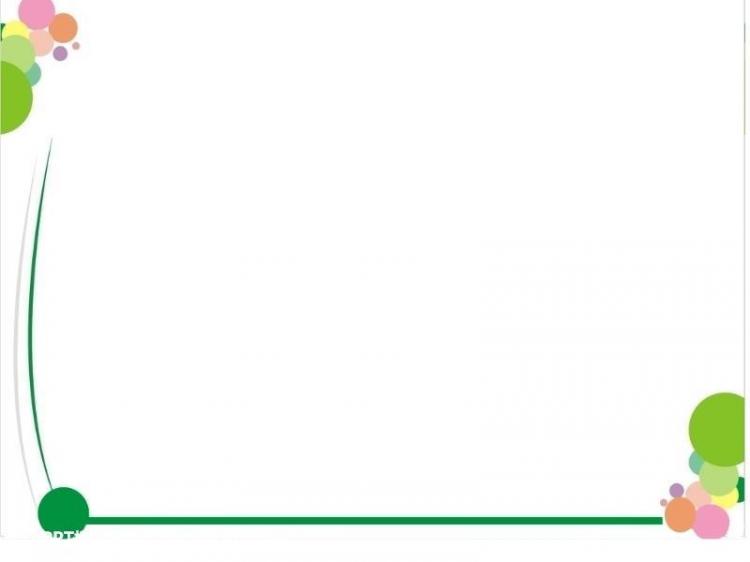 *Hoạt động 3: 
 Trẻ đọc thơ cùng cô
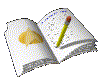 Xin cảm ơn!